Developing investigative leads from a probabilistic genotyping database
David W. Bauer1, PhD
Nasir Butt2, PhD
Jeffrey Oblock2
Mark W. Perlin1, PhD, MD, PhD
2Cuyahoga County
 Forensic Laboratory
 Cleveland, OH
1Cybergenetics
 Pittsburgh, PA
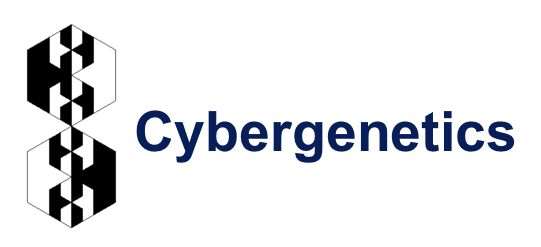 Cybergenetics © 2003-2019
DNA evidence chain
2
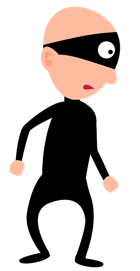 • DNA can provide identification information
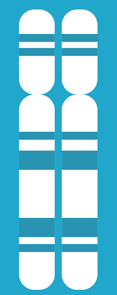 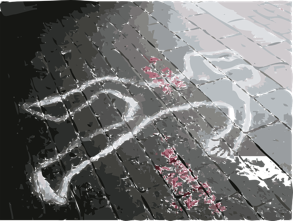 • DNA data requires interpretation
Genotype
• Link culprit to crime scene
ATCGACTGATCGACGAGAACTACGATAGAGAC
DATA
A broken link
3
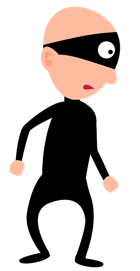 • Manual methods simplify the data
• DNA identification  information lost
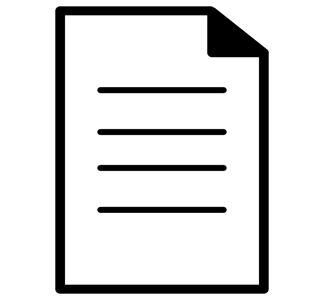 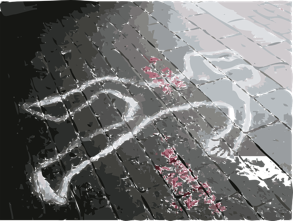 Allele
 List
• Minimal connection back to culprit
ATCGACTGATCGACGAGAACTACGATAGAGAC
Human 
interpretation
DATA
Probabilistic Genotyping
4
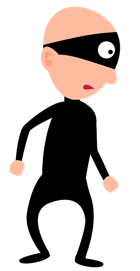 • TrueAlleleTM probabilistic genotyping
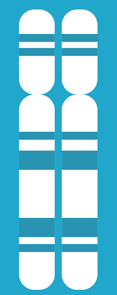 • Uses all of the data
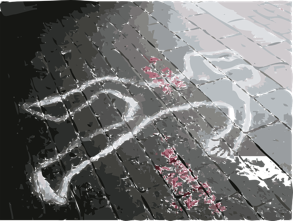 • Preserves ID information
Genotype
• Connect culprit to crime scene
ATCGACTGATCGACGAGAACTACGATAGAGAC
DATA
Investigative  TrueAllele  Database
5
Create leads for criminal investigations
evidence
• Link suspect to evidence within cases
suspect
• Link suspects to other cases
evidence
suspect
• Link evidence between crime scenes
evidence
STR genotype
6
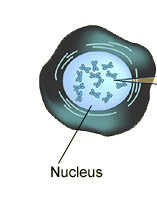 Cell
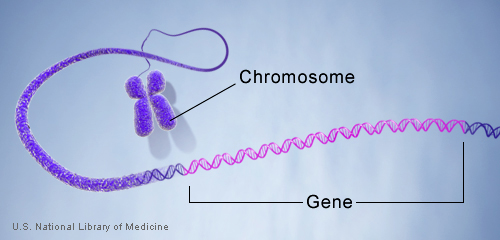 locus
DNA
ACGT
Mother allele
4
5
9
1
2
6
7
3
8
Father allele
4
5
9
12
1
2
6
7
10
3
8
11
STR data
7
Task: to infer genotypes from peaks
Data focuses probability
after
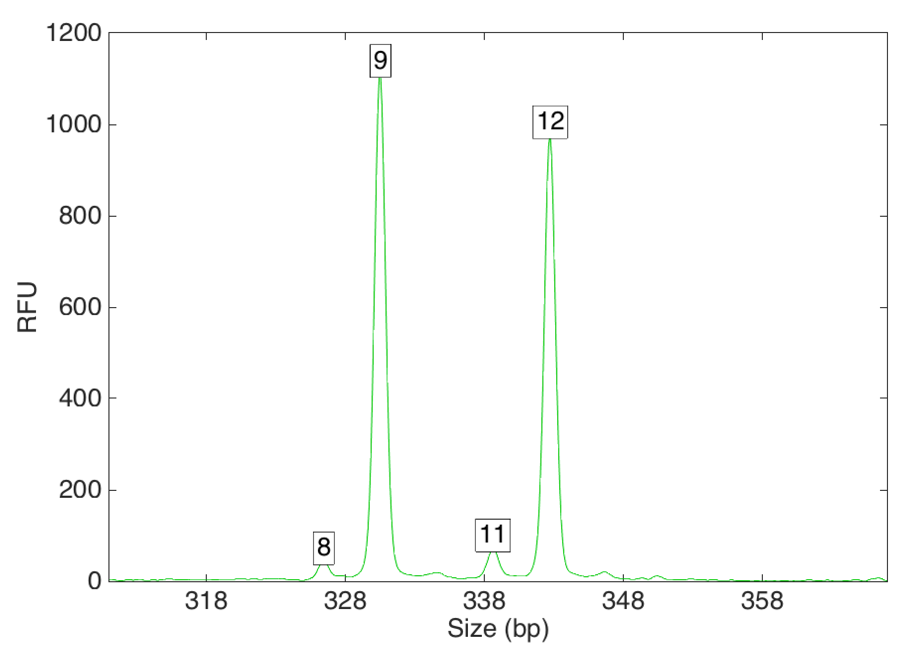 before
9
Single source
…
…
12
3%
9, 9
9, 9
6%
9, 10
9, 10
9, 11
3%
9, 11
RFU
9, 12
4%
9, 12
100%
10, 10
2%
10, 10
10, 11
10, 11
5%
11
3%
10, 12
10, 12
8
…
…
Size (bp)
STR mixture data
8
more uncertainty
more complexity
less focused
probability
9
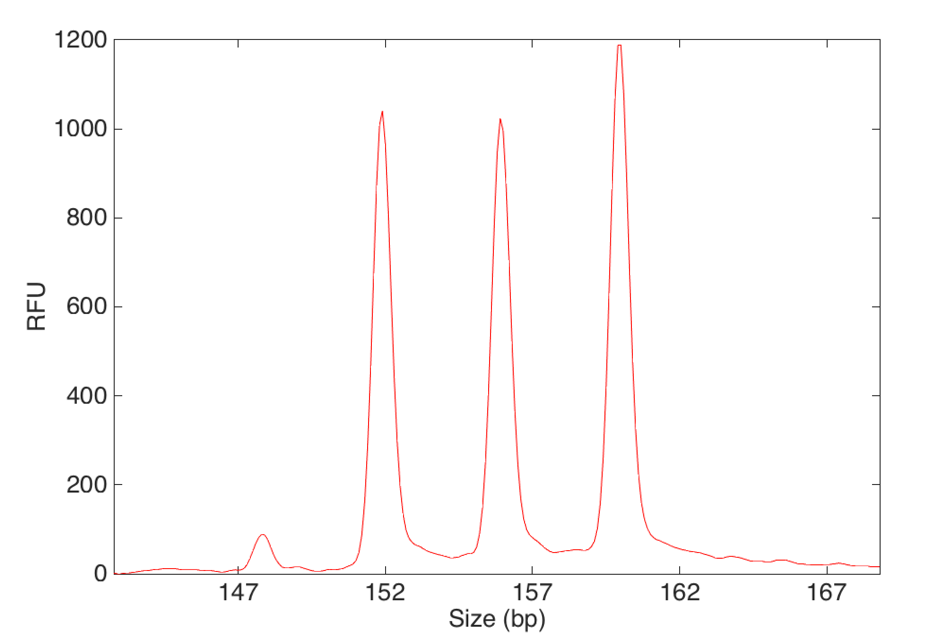 No single answer
2 person mixture
7
8
…
7, 7
40%
7, 8
2%
RFU
7, 9
3%
8, 8
35%
8, 9
5%
9, 9
15%
…
Size (bp)
Cleveland auto thefts
9
• Spike in auto thefts during summer/fall 2015
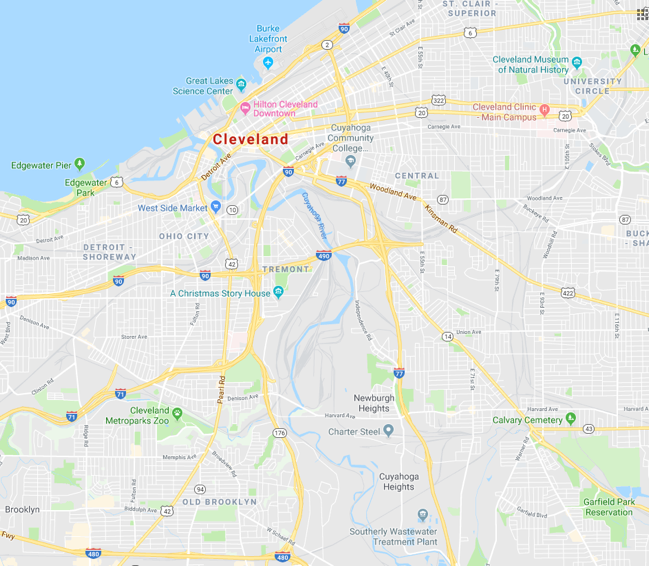 • Gang involvement suspected
37 cases
• 161 DNA evidence samples
• 72 references samples
The challenges: Throughput
10
161
evidence samples
72 
references
~12,000
comparisons
=
X
12,000
comparisons
10
 minutes per
comparison
> 2,000
human-hours
X
=
• A lot of human time performing repetitive task
The challenges: Data complexity
11
Reported 
conclusions:
“…complexity of the data…”
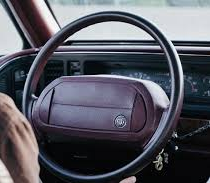 “…mixture of at least 3 individuals…”
“…therefore, no further conclusions can be drawn.”
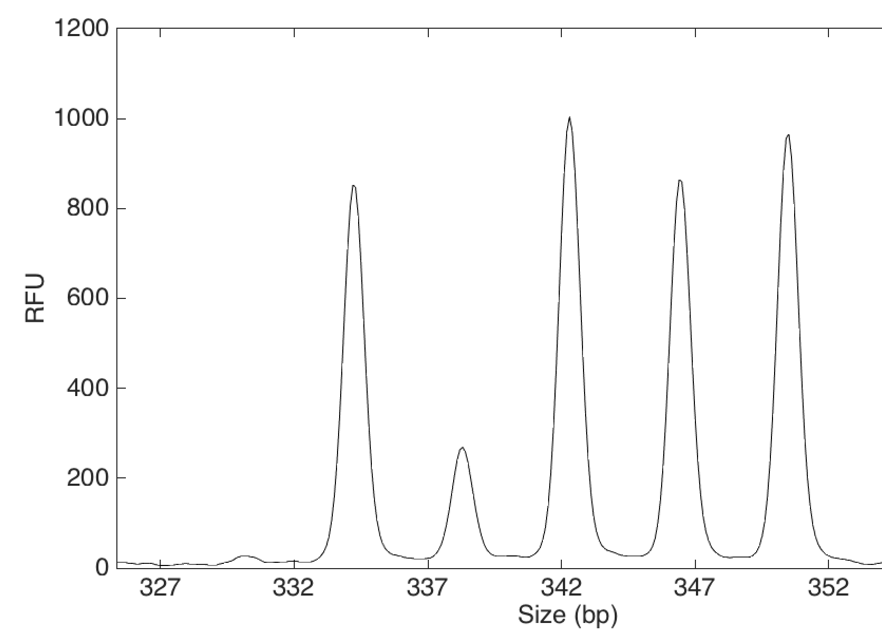 11
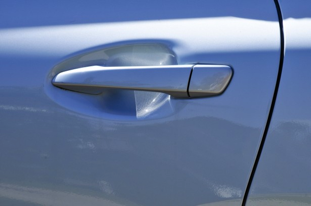 13
12
9
RFU
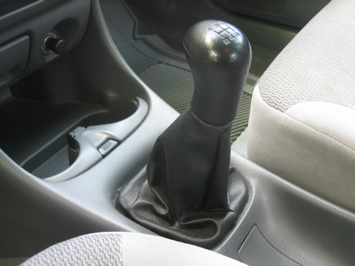 10
8
Size (bp)
Interpreting complex data
12
- TrueAllele computer proposes possibilities
- Compares with data to calculate probability
higher probability
- Good explanations
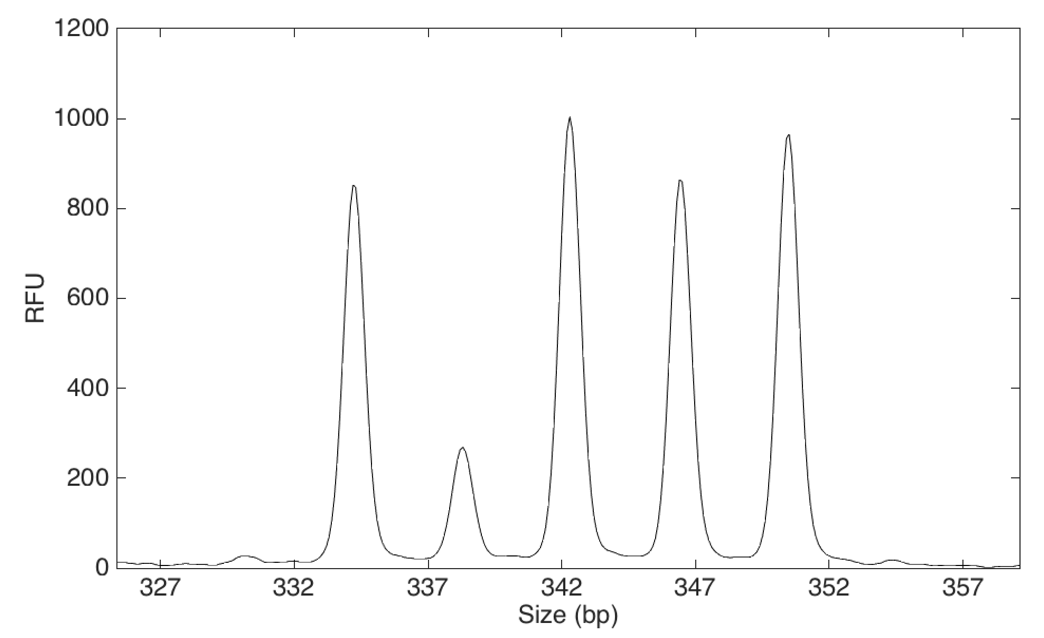 11
13
9
12
minor
major
RFU
middle
10
8
Size (bp)
Uncertainty ≠ Uninformative
13
• TrueAllele separates out genotypes from data
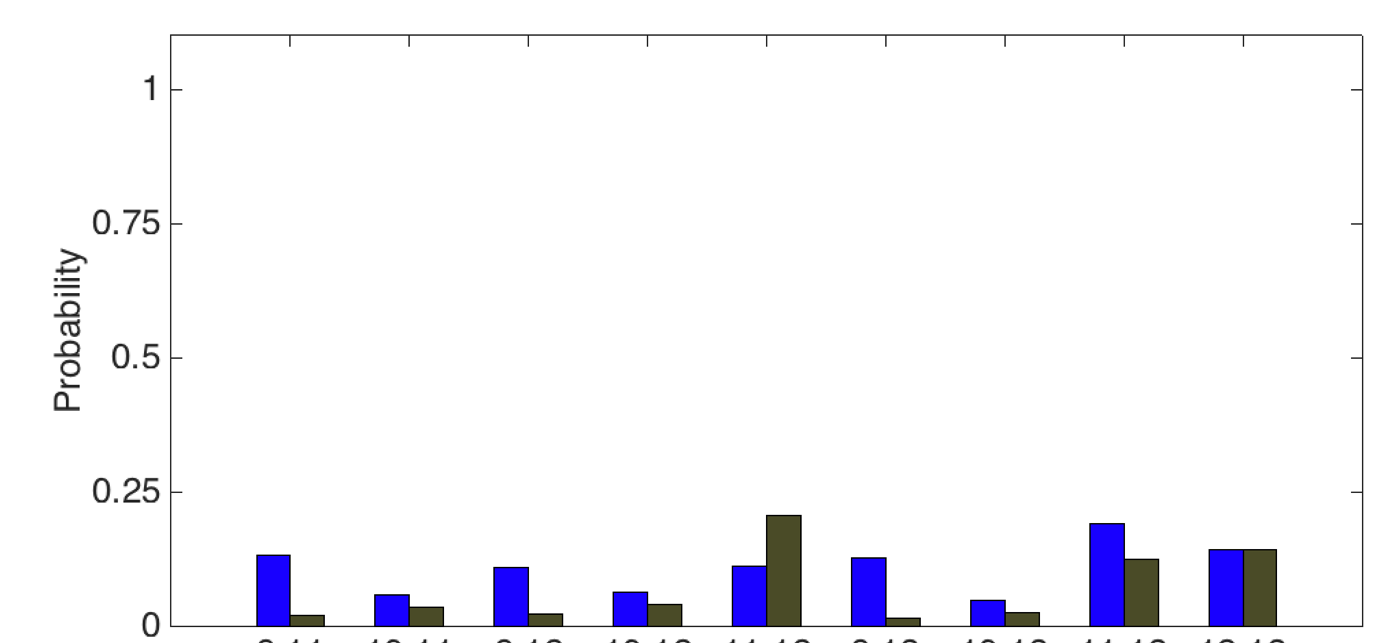 Evidence genotype for major contributor
Probability
12,13
9,12
10,12
9,13
11,13
10,13
9,11
11,12
10,11
Allele pair
Uncertainty ≠ Uninformative
14
• TrueAllele separates out genotypes from data
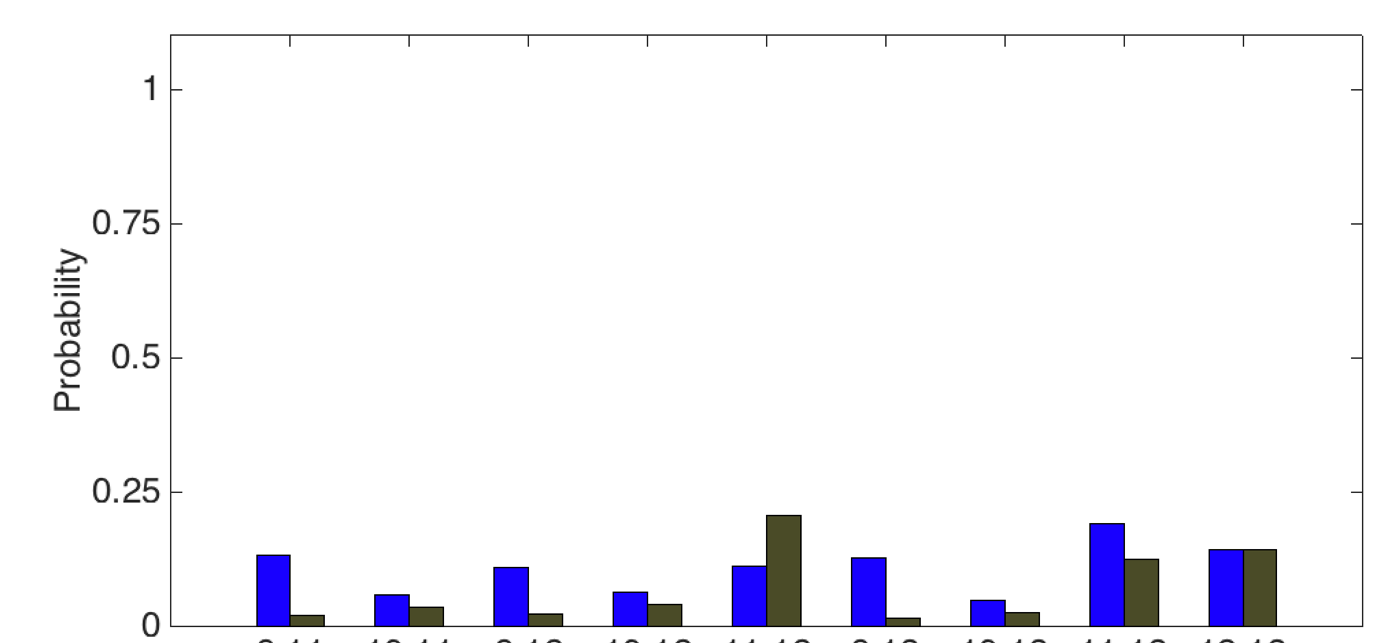 Evidence genotype for major contributor
Probability
Allele pair frequency from population
12,13
9,12
10,12
9,13
11,13
10,13
9,11
11,12
10,11
Allele pair
Prob(evidence match)
Prob(coincidental match)
Uncertainty ≠ Uninformative
15
• Use genotypes to calculate match statistics
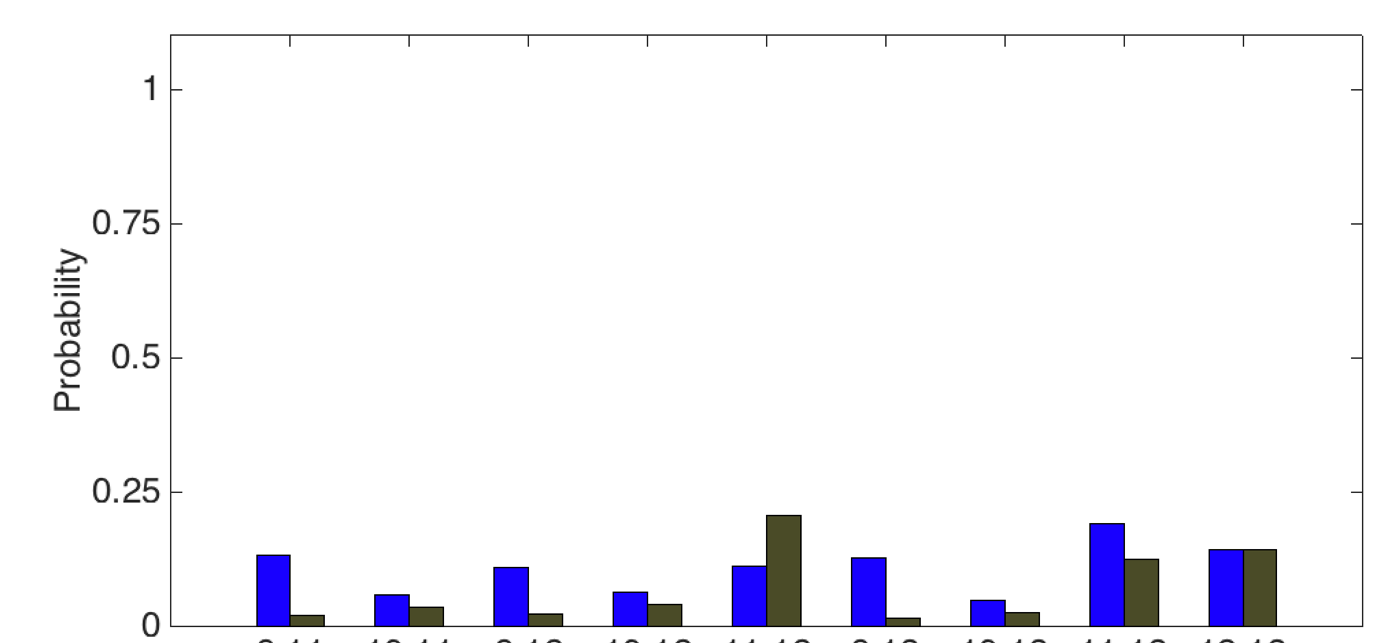 Likelihood ratio (LR) =
Probability
7x
14%
2%
12,13
9,12
10,12
9,13
11,13
10,13
9,11
11,12
10,11
Allele pair
Uncertainty ≠ Uninformative
16
• Allele lists loose identification information
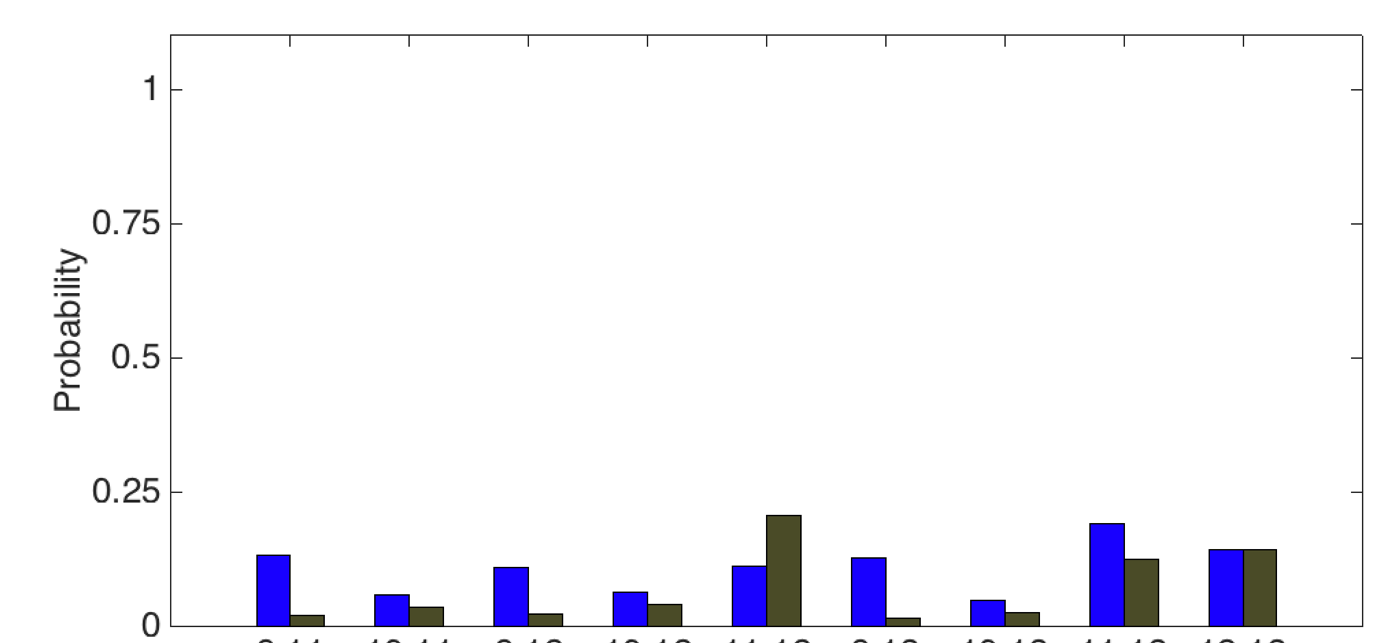 Allele list
9, 10, 11, 12, 13
1/CPI
1.14
Probability
7x
14%
2%
12,13
9,12
10,12
9,13
11,13
10,13
9,11
11,12
10,11
Allele pair
[Speaker Notes: 3.24, 5.92, 29.7, 34.4, 20.6]
Linking suspects to crimes
17
161 items
72 references
127 ref-evi 
matches
1,200 comparisons


37 References
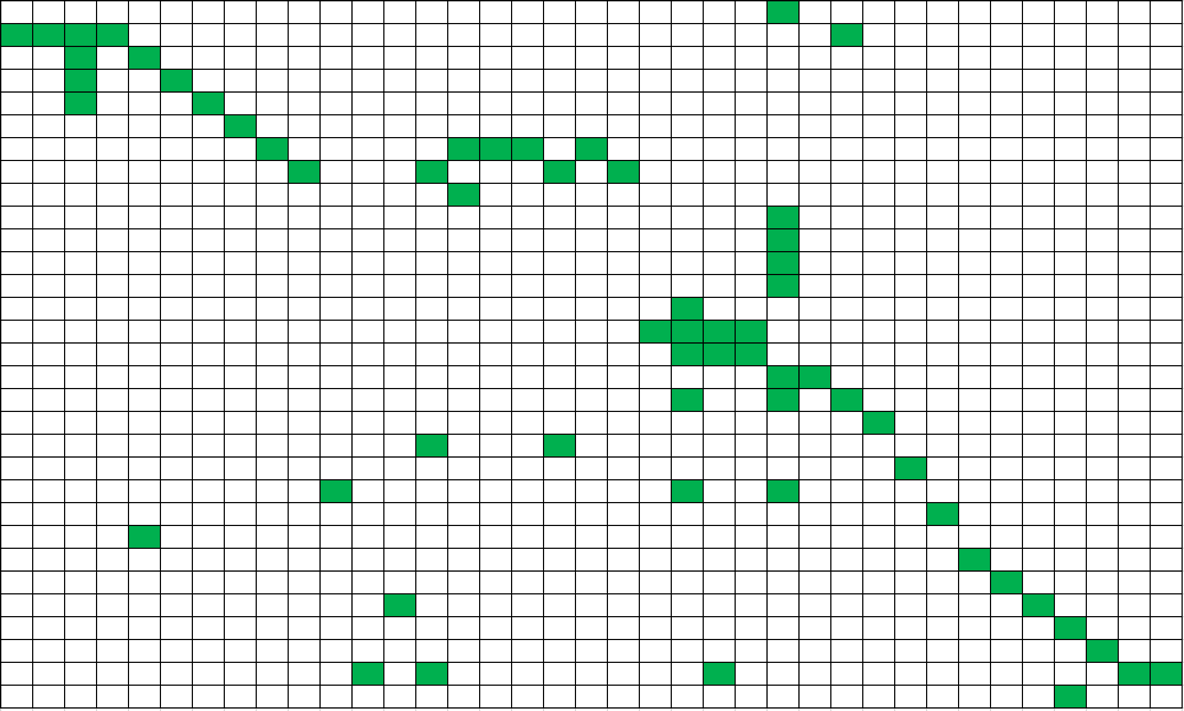 31 Cases
The missing links
18
TrueAllele 
Database
Manual 
& T.A.
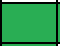 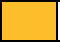 (31 case-ref)
(59 case-ref)
37 References
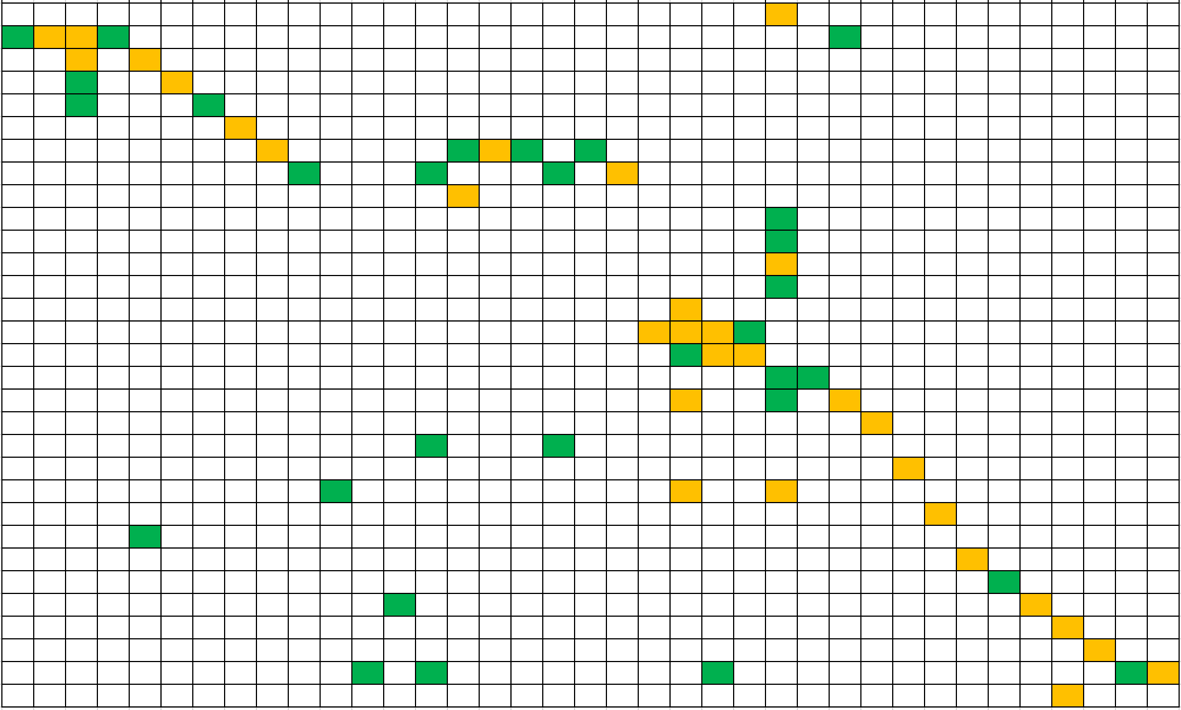 31 Cases
Method comparison
19
Manual review
TrueAllele IPGD
Few hours of 
analyst time
~2 months from data 
to interpretations
37 references
23 references
At least one reference association for all 30
30 items ‘inconclusive’
12 positive associations
12 reported exclusions
Match review
20
Search
Download
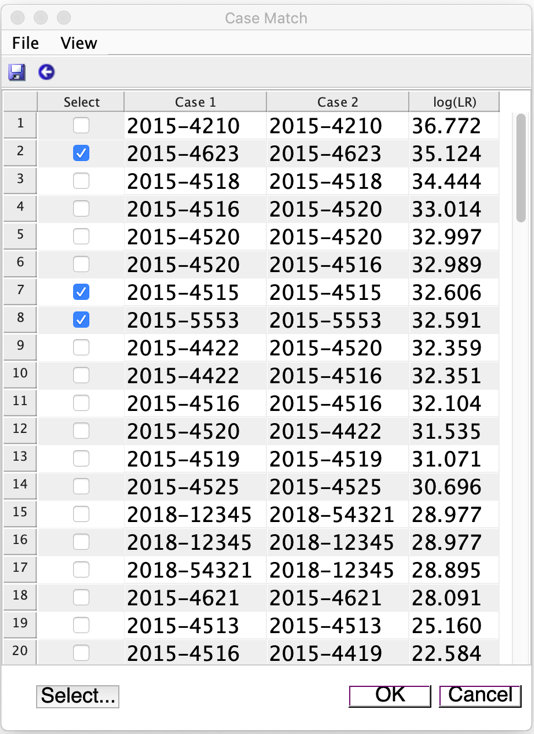 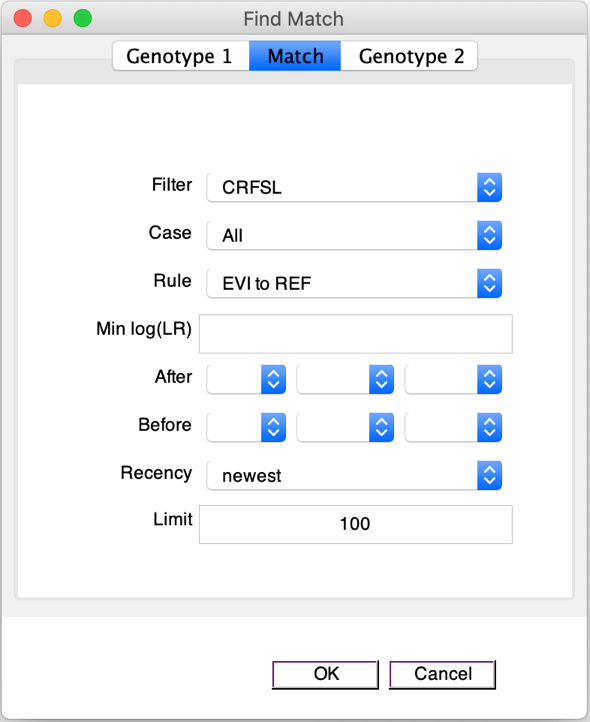 [Speaker Notes: 2015-4520-5.1_ncon3_100K 2 3 0.2975 0.0523 14.0146 2015-4515-5_ref 13.7692]
Match review
21
• Quick and easy access to data, genotypes, match statistics
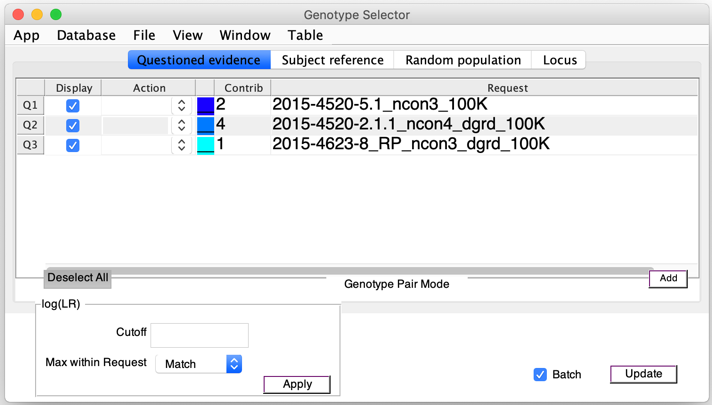 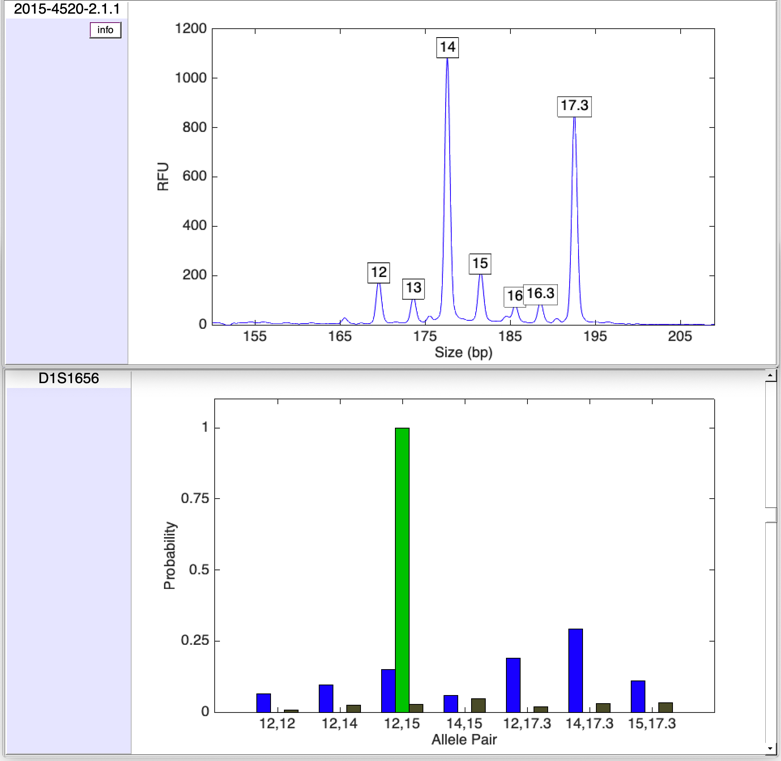 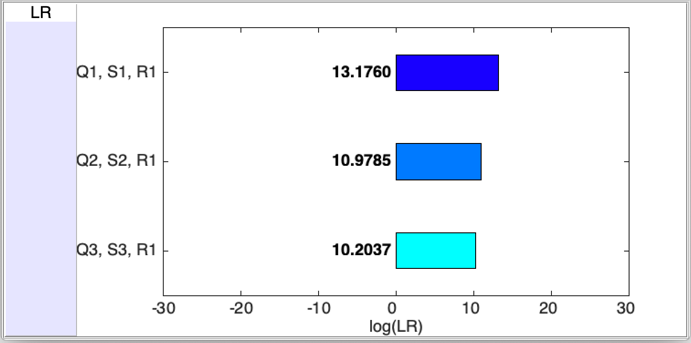 [Speaker Notes: 2015-4520-5.1_ncon3_100K 2 3 0.2975 0.0523 14.0146 2015-4515-5_ref 13.7692]
Match rarity
22
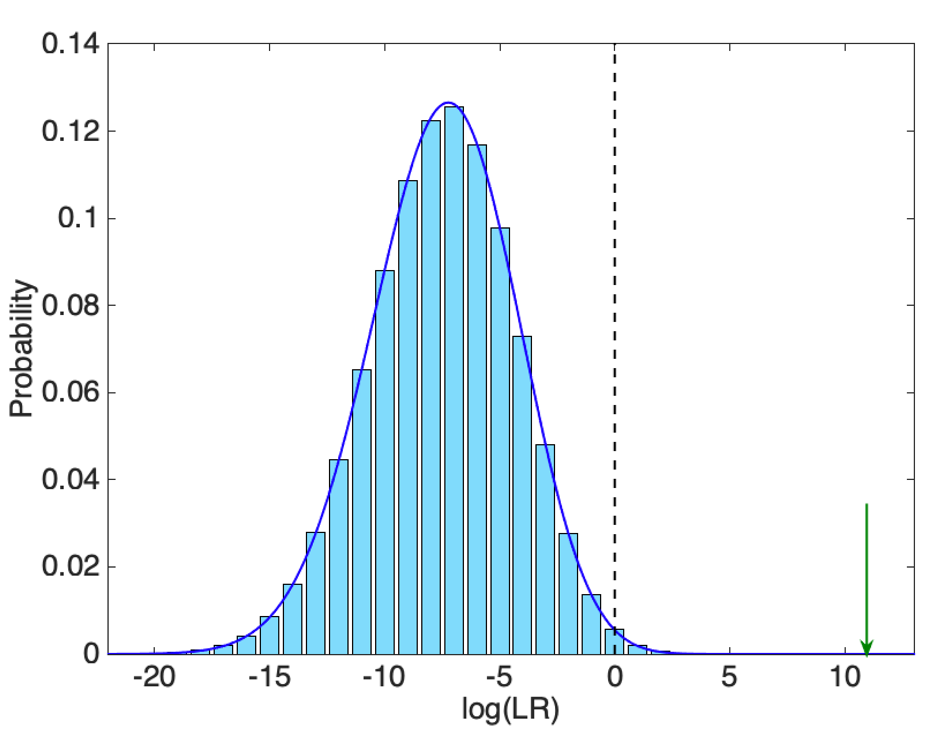 Mean log(LR) = -7.5
• Quantify specificity
Std dev = 3.13
• Calculated for each genotype
For a match strength of 95.2 billion only one in 74.7 trillion people would match as strongly.
Connecting crime scenes
23
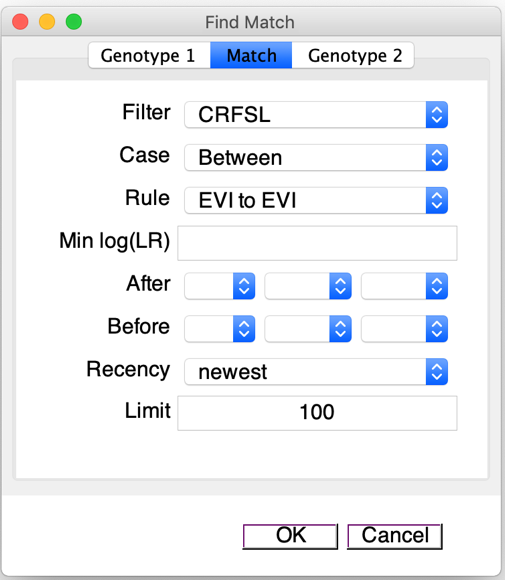 • Use all the data
• Investigative leads between cases
• Database calculates match statistics between evidence items
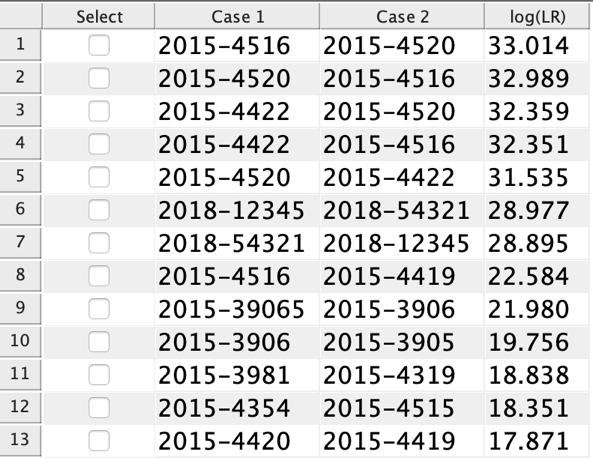 Evidence in action
24
• July & August 2013 in Bakersfield, CA
• Three separate break-ins and sexual assault cases
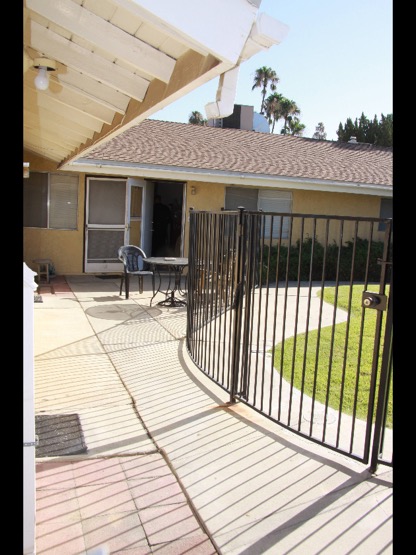 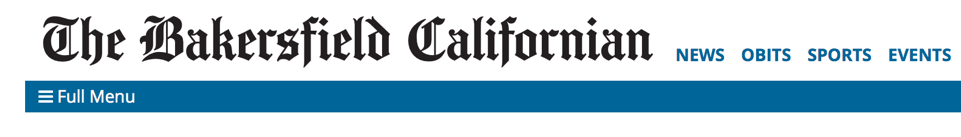 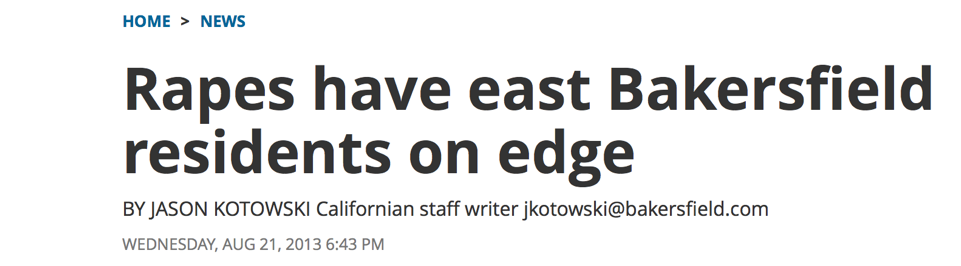 Evidence in action
25
• 37 swabs and cuttings
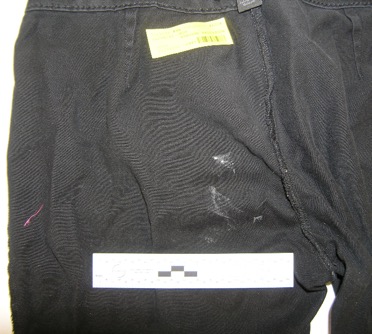 Pants
• Low level DNA mixtures
• Evidence matches between cases
• CODIS hit on zip tie
Phone cord
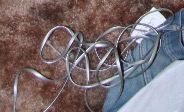 Zip tie in road
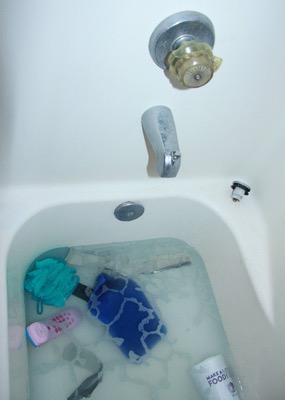 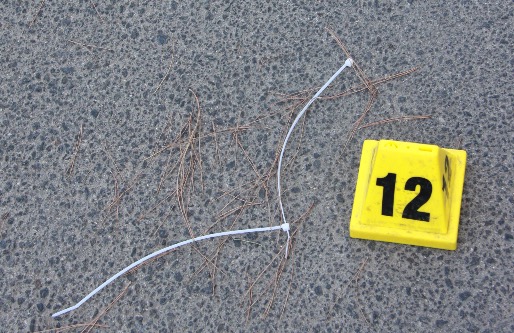 Phone
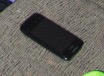 Bathtub handle
Evidence in action
26
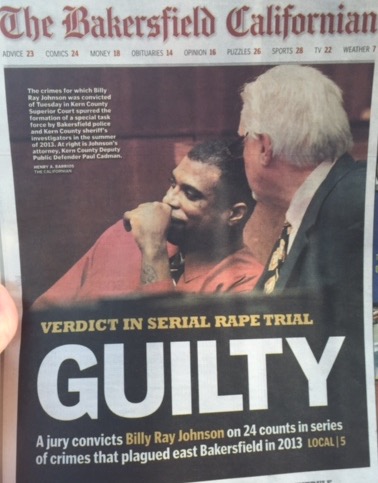 • 37 swabs and cuttings
• Low level DNA mixtures
• Evidence matches between cases
• CODIS hit on zip tie
• Arrest (2013) and conviction (2015)
Zip tie in road
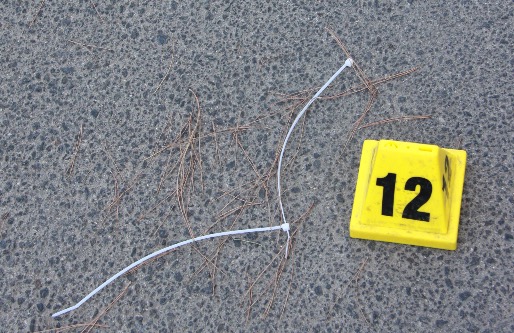 World Trade Center
27
Powerful TrueAllele Database to identify victim remains
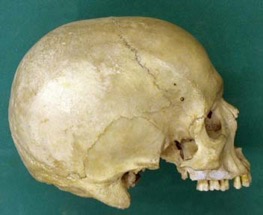 Kinship profile
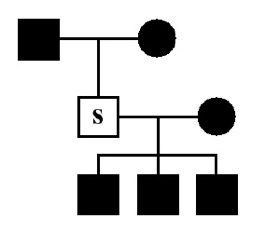 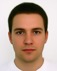 TrueAllele
database
~18,000 victim 
remains samples
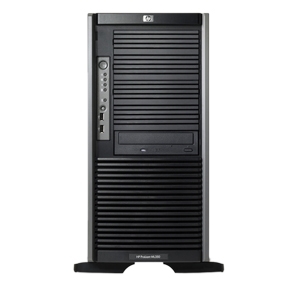 ~6,500 
family references
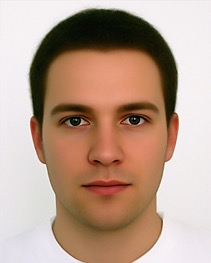 ~2,400 
personal effects
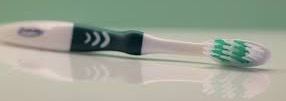 ~2,700 people
Conclusions
28
• Automate DNA investigation
• Reduce interpretation bottleneck
• Extract more information from DNA data
• Match suspects to crimes
• Connect crime scenes together
More information
www.cybgen.com
• Courses
• Newsletters
• Newsroom
• Presentations
• Publications
• Webinars
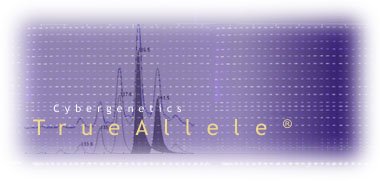 TrueAllele YouTube channel:
http://www.youtube.com/user/TrueAllele
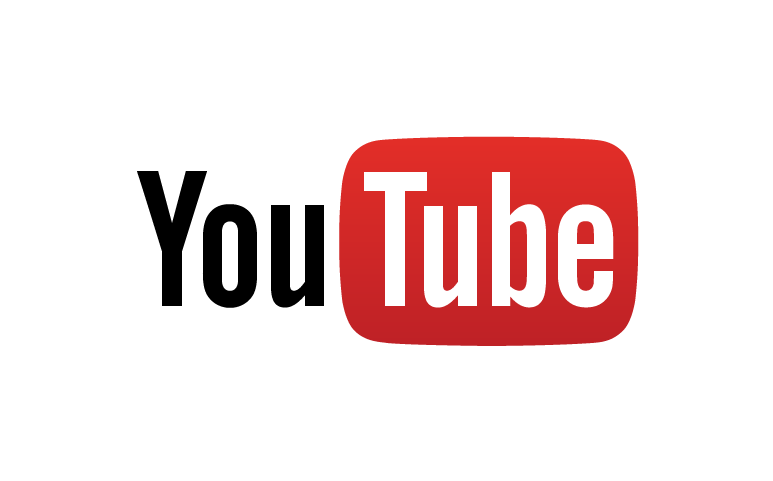 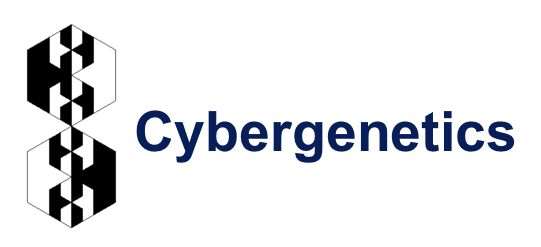 dave@cybgen.com